Module 1: Fondements des pratiques prometteuses
Cadre pour les approches au niveau communautaire de la protection de l'enfance: Systèmes de protection de l'enfance
Le but de cette séance est de donner aux participants un aperçu du rôle des systèmes dans les approches au niveau communautaire de la protection de l'enfance.
À la fin de cette séance, les participants seront en mesure de:
Définir les éléments clés des systèmes de protection de l'enfance au niveau communautaire
Décrire certaines caractéristiques des systèmes de protection de l'enfance au niveau communautaire
Décrire les avantages de l'utilisation d'une approche systémique à la protection de l'enfance au niveau communautaire
Qu'est-ce qu'un «système»?
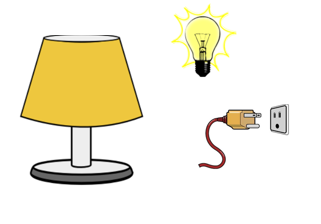 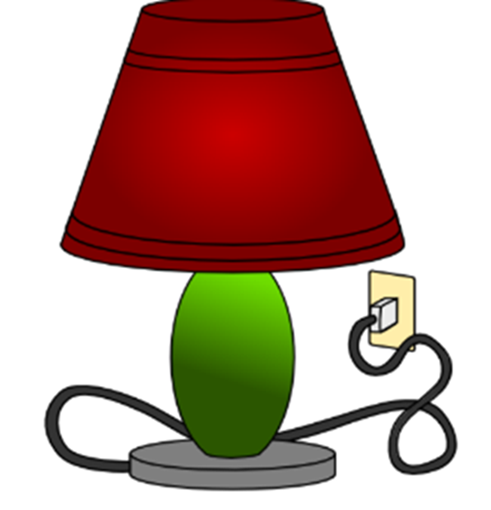 [Speaker Notes: Demandez aux participants de réfléchir à la principale différence entre ces deux illustrations. Celle de gauche n'est qu'un ensemble de pièces qui peuvent encore avoir une fonction séparément. La lampe de droite est une combinaison de composantes qui, ensemble, font que quelque chose fonctionne d'une manière qu'aucune des composantes individuelles ne peut le faire. Il s'agit d'une simple illustration d'un système.]
Les systèmes
Un «système» est un ensemble de choses qui interagissent pour former un tout
Une approche systémique se focalise sur la façon dont différents éléments interagissent pour influencer le système dans son ensemble
Ne pas examiner les différentes composantes de façon isolée
Une approche systémique met également l’accent sur les causes profondes et les facteurs sous-jacents qui influencent les comportements
[Speaker Notes: * Child Frontiers, 2016, p. 10.

En termes simples, un système est un ensemble de choses qui interagissent pour former un tout. Demandez aux participants de donner des exemples de «systèmes»:

Systèmes sociaux
Systèmes politiques
Systèmes du corps humain: respiratoire, digestif, sanguin, etc.

La «pensée systémique» est un mode de travail. C'est une approche qui peut être appliquée à la protection de l'enfance dans les situations d'urgence pour soutenir la résolution des problèmes et une réflexion plus globale sur les interventions. Certaines organisations et certains domaines du travail humanitaire ont déjà commencé à s'inspirer de la pensée systémique pour améliorer leurs interventions.

Définition de la «pensée systémique»: La pensée systémique prend en compte l'interaction entre les différentes parties de tout système pour mieux comprendre comment, ensemble, le système fonctionne; plutôt que d'essayer simplement de comprendre des éléments spécifiques du système de manière isolée. Elle identifie les manières complexes dont les composantes des systèmes sont ancrés dans leur contexte et y répondent, et la manière dont les changements d'une composante ont un impact sur les autres parties du système. Il met l'accent sur les normes socioculturelles qui sous-tendent les composantes des systèmes et qui sont à l'origine du comportement des systèmes. La «pensée systémique» permet d'explorer les perspectives des différents acteurs et de comprendre les différentes motivations et la manière dont elles se traduisent en différents comportements systémiques. (Child Frontiers, 2016, pp. 13-14)]
Composantes des systèmes
[Speaker Notes: Le terme «capacité» fait référence aux personnes – à partir de familles, communautés, ONG, gouvernement, jusqu'aux acteurs internationaux et aux organismes régionaux. Cela peut également inclure le financement et les infrastructures. Ces acteurs sont tous intégrés dans des systèmes, et non séparés ou externes à ceux-ci. Le terme «structures» peut désigner le cadre dans lequel les agents au sein des systèmes interagissent et forment des relations; il peut être utilisé pour décrire des caractéristiques concrètes des systèmes, telles que l'espace physique, ou il peut se référer à la relation entre les composantes. Celles-ci peuvent être basées sur des relations formelles et non formelles, qui sont toutes deux d'égale importance. Elles peuvent être fondées sur une convention culturelle ou sur la législation nationale. Le terme «fonctions» fait référence à ce que les systèmes font pour atteindre leurs objectifs; il décrit les résultats ou les effets plus modestes qui sont obtenus sur la voie de la réalisation de l'objectif global des systèmes. Les systèmes de protection de l'enfance sont des systèmes imbriqués où les familles jouent un rôle central: les enfants sont élevés dans des familles, les familles sont imbriquées dans des systèmes familiaux, les systèmes familiaux sont imbriqués dans des systèmes communautaires locaux, les systèmes communautaires sont imbriqués dans des systèmes sociétaux plus larges. (Child Frontiers. (2016). "Adapting to learn, learning to adapt;" Overview of and considerations for child protection systems strengthening in emergencies. Alliance for Child Protection in Humanitarian Action)]
Que sont les systèmes de protection de l'enfance?
[Speaker Notes: Compte tenu des éléments décrits dans les dernières diapositives, demandez aux participants comment ils pourraient décrire les systèmes de protection de l'enfance – en se concentrant sur la «fonction» (que font-ils?)]
Les systèmes de protection de l’enfance sont. . .
. . . collections de composantes – structures, fonctions, capacités – organisées et reliées les unes aux autres autour d’un objectif commun, où le but est de répondre aux préoccupations en matière de protection de l’enfance.


Child Frontiers. (2016). "Adapting to learn, learning to adapt;" Overview of and considerations for child protection systems strengthening in emergencies. Alliance for Child Protection in Humanitarian Action.
[Speaker Notes: Child Frontiers. (2016). "Adapting to learn, learning to adapt;" Overview of and considerations for child protection systems strengthening in emergencies. Alliance for Child Protection in Humanitarian Action.

Veuillez revoir la section 1 pour vous préparer pour cette séance. 
https://resourcecentre.savethechildren.net/library/adapting-learn-learning-adapt-overview-and-considerations-child-protection-systems]
Caractéristiques des systèmes de protection de l’enfance*
Les systèmes de protection de l’enfance:
Sont uniques à leur contexte
Reflètent les normes socioculturelles
Changent, s’adaptent et évoluent en fonction des changements de l’environnement externe et des changements internes au sein du système   
S’appuient sur la collaboration avec les systèmes d’autres secteurs ou domaines d’activité pour offrir une gamme complète de mesures de prévention et d’intervention pour la protection de l’enfance
Sont composés de plusieurs systèmes imbriqués les uns dans les autres, ou fonctionnant séparément
[Speaker Notes: * Child Frontiers. (2016). "Adapting to learn, learning to adapt;" Overview of and considerations for child protection systems strengthening in emergencies. Alliance for Child Protection in Humanitarian Action. p. 15 (see all of Section 1 for detail)]
À quoi ressemblent les systèmes de protection de l’enfance solides?
Il faut des systèmes officiels solides(par exemple, des lois, des politiques)
Il faut des milieux de protection communautaire solides pour la prévention et une intervention appropriée à l’échelle locale. Ceux-ci mettent l’accent sur les systèmes non officiels, souvent enracinés dans la tradition et la culture
Éléments au milieu pour relier les deux de manière pertinente et harmoniser les domaines où il y a des différences
Systèmes officiels contextualisés au niveau local, appuyant les approches au niveau communautaire appropriées
[Speaker Notes: Veuillez préciser aux participants que les éléments des systèmes officiels et non officiels peuvent être différents dans chaque communauté, même au sein d'une structure nationale ou régionale. Les exercices d’état des lieux et d'analyse contextuelle doivent être faits dans chaque communauté.]
État de lieux de vos systèmes de protection de l'enfance
Formez des petits groupes (de préférence des participants issus de votre contexte de travail)
Prenez une grande feuille de papier et des marqueurs
Dessinez un modèle basé sur le graphique de la diapositive précédente
Remplissez les sections avec les informations provenant de vos systèmes de protection de l'enfance
Affichez-les sur le mur
Faites une promenade de galerie ou une présentation en plénière pour voir d'autres cartes
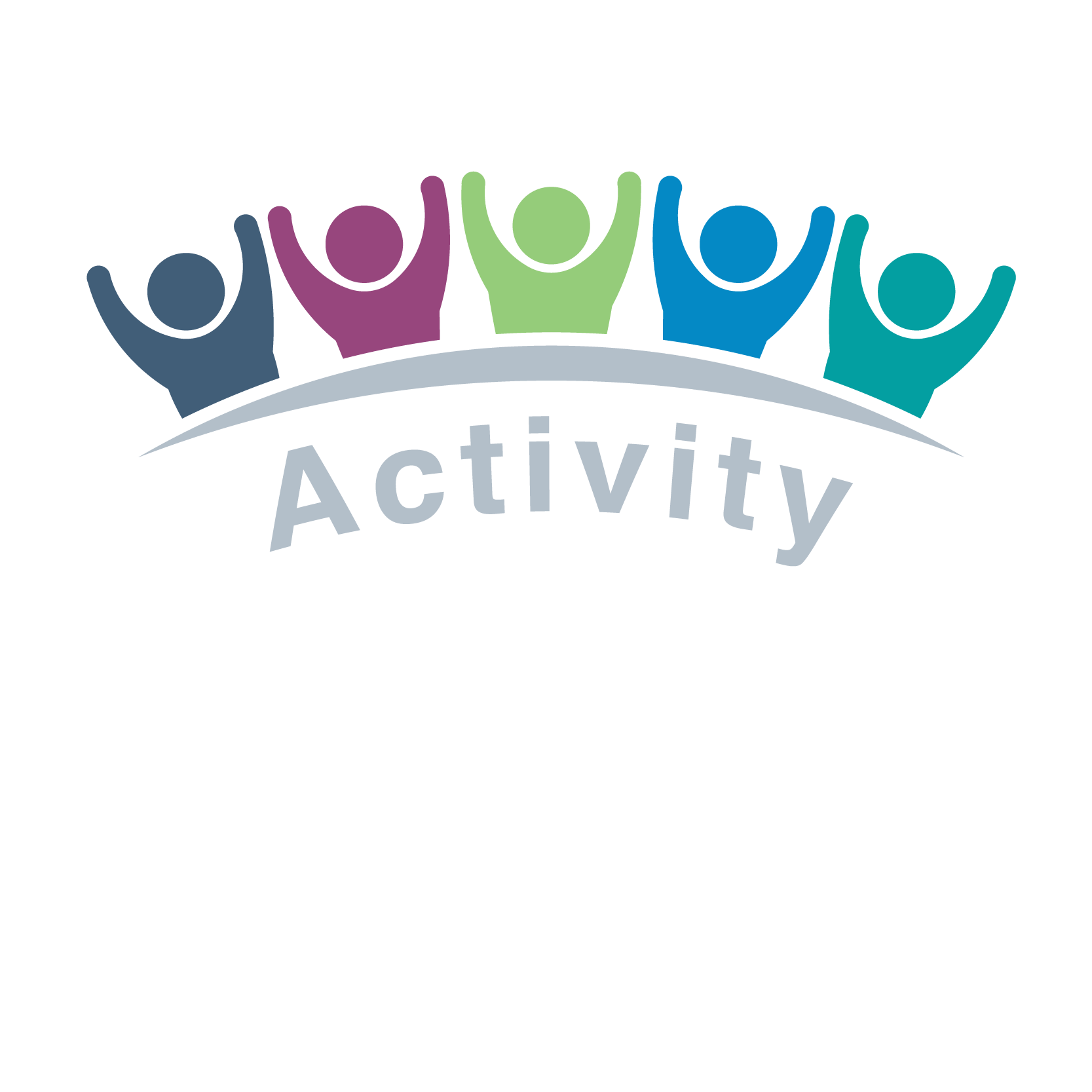 [Speaker Notes: 30 minutes. Beaucoup de ces éléments seront très évidents pour les participants. Ce qui peut être plus difficile à considérer, ce sont les «éléments du milieu pour relier les deux de manière significative et harmoniser les domaines où il y a des différences». Les participants peuvent les envisager comme les organes infranationaux des systèmes officiels (par exemple, les structures gouvernementales locales des ministères). 

Ces éléments peuvent cependant se situer en dehors des structures formelles et des systèmes informels au niveau communautaire, mais travaillez avec les deux pour former des liens (par exemple, les structures de coordination humanitaire), ou ce sont des processus dirigés par la communauté qui cherchent à obtenir du système formel les soutiens nécessaires et appropriés.

Voir le principe 10. http://communityledcp.org/guide/chapter-2/2-3-principles-of-community-led-approaches]
Renforcer la protection de l'enfance dans l’action humanitaire
Pourquoi utilisons-nous une approche systémique de la protection de l'enfance?
Les programmes humanitaires de protection de l'enfance se sont concentrés sur des questions de protection individuelle
Les enfants sont souvent confrontés à des risques multiples dont les causes profondes sont complexes
Elles nécessitent des ressources et des actions à tous les niveaux de l'environnement de l'enfant (individuel, familial, communautaire, gouvernemental, etc.),
Une approche systémique examine l'ensemble des problèmes auxquels les enfants sont confrontés, la manière dont ils interagissent, leurs causes profondes et les solutions à tous les niveaux, en mettant l'accent sur la promotion de la résilience
[Speaker Notes: L'application de la pensée systémique à la protection de l'enfance dans les programmes d'urgence: Les enfants sont souvent confrontés à plusieurs problèmes de protection de l'enfance en même temps. Les causes profondes de ces problèmes sont diverses, enchevêtrées, et peuvent même être cachées. Les ressources nécessaires pour aider l'enfant à prévenir ces problèmes ou à y répondre lorsqu'ils surviennent sont tout aussi variées. La prévention et l'intervention peuvent nécessiter une action de la part de tous, de l'enfant et de sa famille immédiate et de sa communauté à l'État et aux acteurs internationaux. Les approches de programmation dans le secteur humanitaire se sont historiquement concentrées sur une seule question de protection de l'enfant à la fois. Les activités des programmes étaient développées autour d'un ensemble d'hypothèses ou d'une logique établie au début d'une période d'intervention, sans la souplesse nécessaire pour s'adapter au fur et à mesure que de nouvelles informations apparaissaient ou que les systèmes changeaient. Cela n'a pas toujours été une réussite, la réalité étant plus complexe. La pensée systémique examine une situation dans son ensemble, en tenant compte de tous les différents éléments et facteurs et de la manière dont ils sont liés les uns aux autres. Plutôt que de considérer les questions de protection de manière isolée ou un service spécifique disponible pour les enfants, la pensée systémique rassemble l'ensemble des problèmes auxquels l'enfant est confronté, les causes profondes et les solutions apportées à tous les niveaux. Elle favorise une programmation flexible avec un apprentissage et une adaptation intégrés au fur et à mesure de la mise en œuvre. (Child Frontiers, 2016, p.14))]
Les systèmes reflètent le modèle de l'écologie sociale
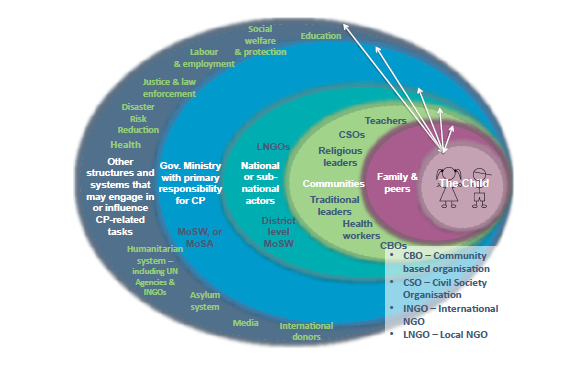 [Speaker Notes: «Aborder la protection de l'enfance selon une approche systémique reflète des théories telles que l'écologie sociale. L'écologie sociale reconnaît que de multiples couches de relations constituent un réseau de soins et de soutien pour les enfants, du niveau micro au niveau macro. Ces couches comprennent la famille, les pairs, la communauté et les politiques gouvernementales nationales. Chacun de ces éléments au sein de l'environnement social des enfants informe et influence la capacité des enfants à répondre aux risques et aux vulnérabilités» (The Center on Child Protection, University of Indonesia. (2011). An ethnographic study of community-based child protection mechanisms in Aceh. The Center on Child Protection, University of Indonesia. p. 6)]
Pourquoi renforcer les systèmes de protection de l'enfance dans les contextes humanitaires?
Proposer une approche plus globale et plus durable pour protéger les enfants vulnérables et renforcer leur résilience
Là où les systèmes officiels de protection de l'enfance étaient faibles auparavant , une réponse humanitaire fondée sur une approche systémique offre la possibilité de mobiliser des ressources humanitaires pour «reconstruire en mieux».
Les situations d'urgence peuvent être l'occasion de renforcer les systèmes au niveau communautaire pour les intégrer dans les systèmes officiels après une situation d’urgence
[Speaker Notes: Les efforts de protection de l'enfance, tant dans le contexte du développement que dans celui de l'aide humanitaire, ont connu une évolution importante au cours de la dernière décennie, passant d'une focalisation sur la prise en compte de risques particuliers et de catégories d'enfants vulnérables à une reconnaissance du fait qu'une approche systémique de la protection permet d'adopter une démarche plus globale et plus durable pour protéger les enfants vulnérables et renforcer leur résilience afin d'atténuer les effets potentiels de futurs préjudices. Le modèle socio-écologique l'affirme.

Le renforcement des systèmes de protection de l'enfance est non seulement possible, mais essentiel dans les situations humanitaires, car les situations d'urgence peuvent offrir des possibilités de renforcer les systèmes au niveau communautaire, ce qui permet de les intégrer dans les systèmes officiels après la situation d’urgence. Là où les systèmes officiels de protection de l'enfance étaient auparavant faibles, la réponse humanitaire avec une approche systémique offre la possibilité de mobiliser les ressources humanitaires pour «reconstruire en mieux» et établir des systèmes de protection de l'enfance efficaces et durables dans le processus de relèvement.]
Renforcer les systèmes de protection de l'enfance au niveau communautaire
Nous allons explorer ....
Les principes des actions de protection de l'enfance au niveau communautaire
Les approches pour un engagement communautaire efficace
Approfondir notre compréhension des contextes
Explorer les conceptions contextuelles de la protection de l'enfance
Mobiliser l'action communautaire
Relier les systèmes officiels et non officiels
[Speaker Notes: Cette orientation et cette formation porteront sur la manière dont nous pouvons travailler au renforcement des systèmes de protection de l'enfance au niveau communautaire et mettront l'accent sur le fait que nous faisons partie intégrante de ces systèmes.]
Récapitulation des buts et des résultats d'apprentissage
Le but de cette séance est de donner aux participants un aperçu du rôle des systèmes dans les approches au niveau communautaire de la protection de l'enfance.
À la fin de cette séance, les participants pourront:
Définir les éléments clés d'un système de protection de l'enfance
Décrire certaines caractéristiques des systèmes de protection de l'enfance
Décrire les avantages de l'utilisation d'une approche systémique de la protection de l'enfance
Je vous remercie!